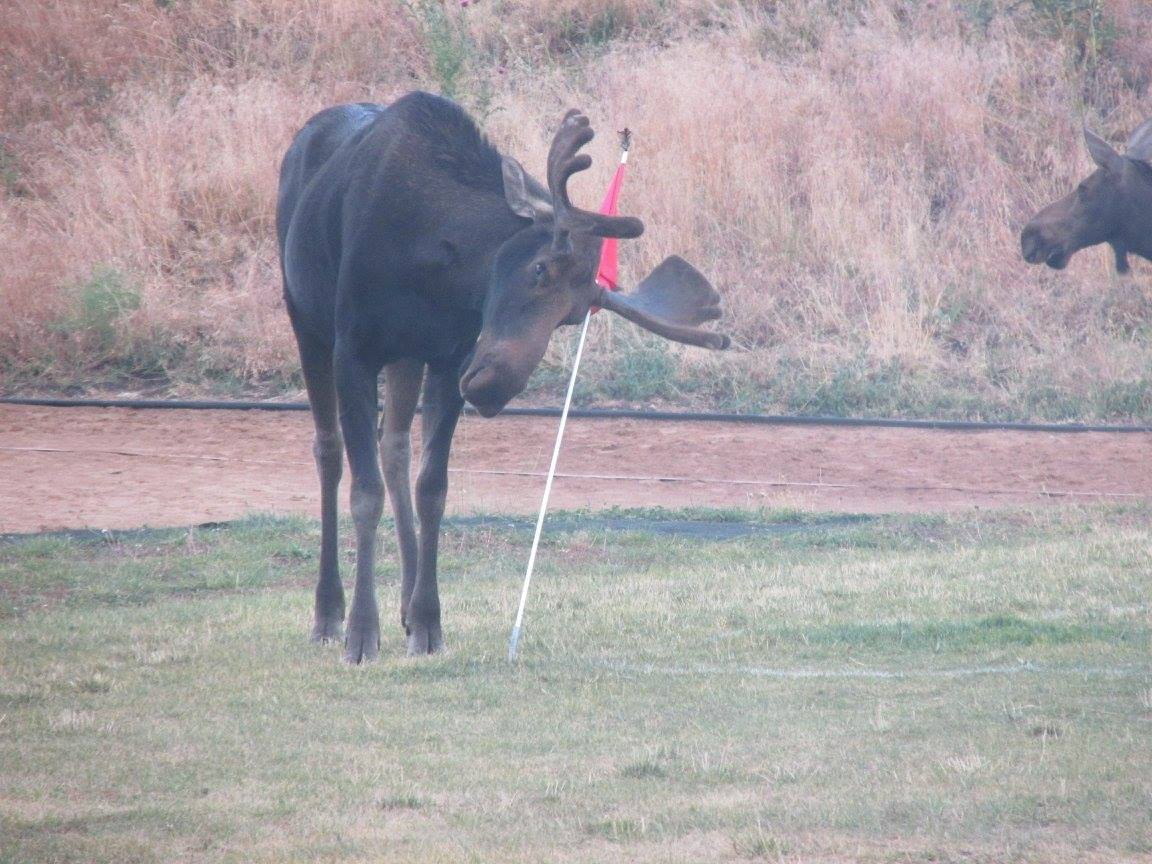 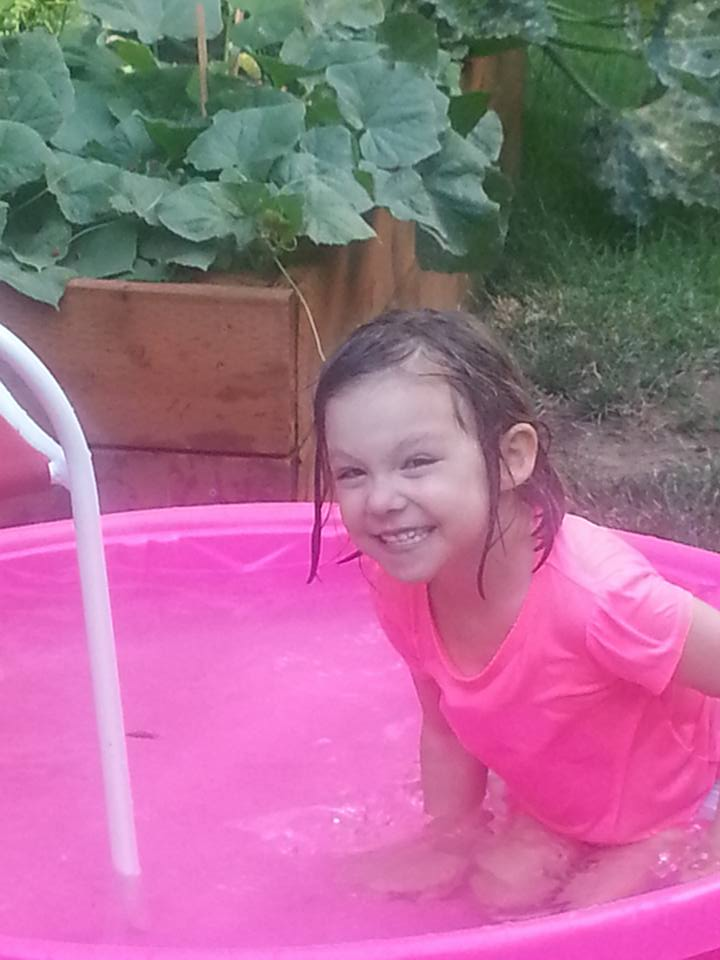 John Horel
Originally from Eureka, CA
San Jose State, University of Washington, Scripps Institution of Oceanography
31st year at the U/U
8 children, 2 grandchildren
Live in SugarHouse
 2nd home in Orderville, southwestern Utah
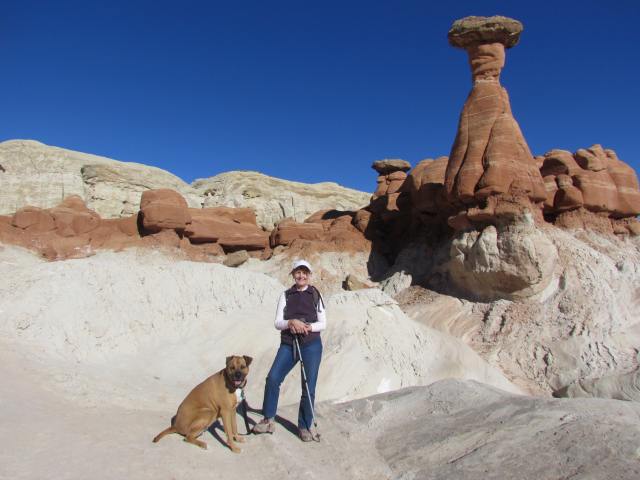 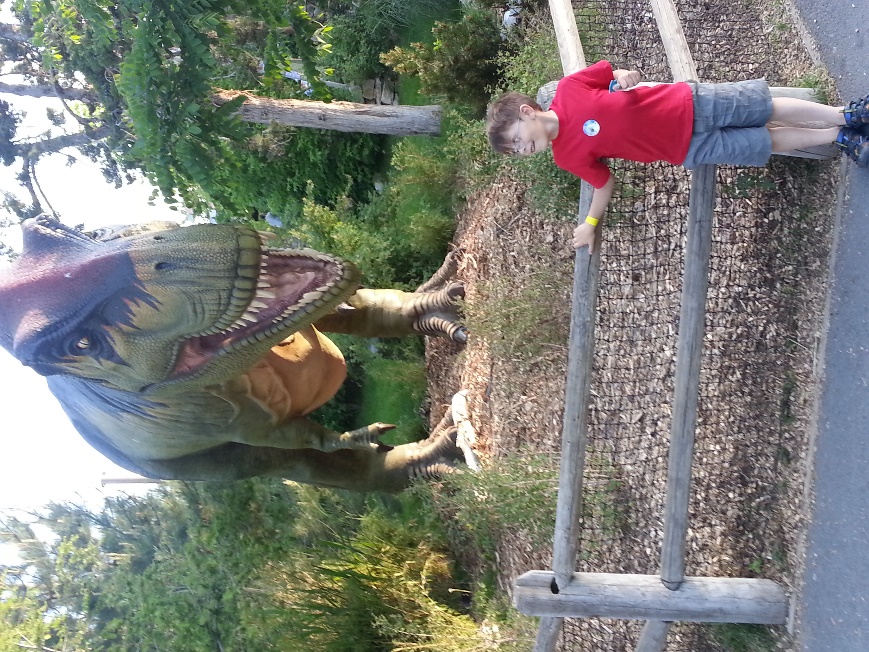 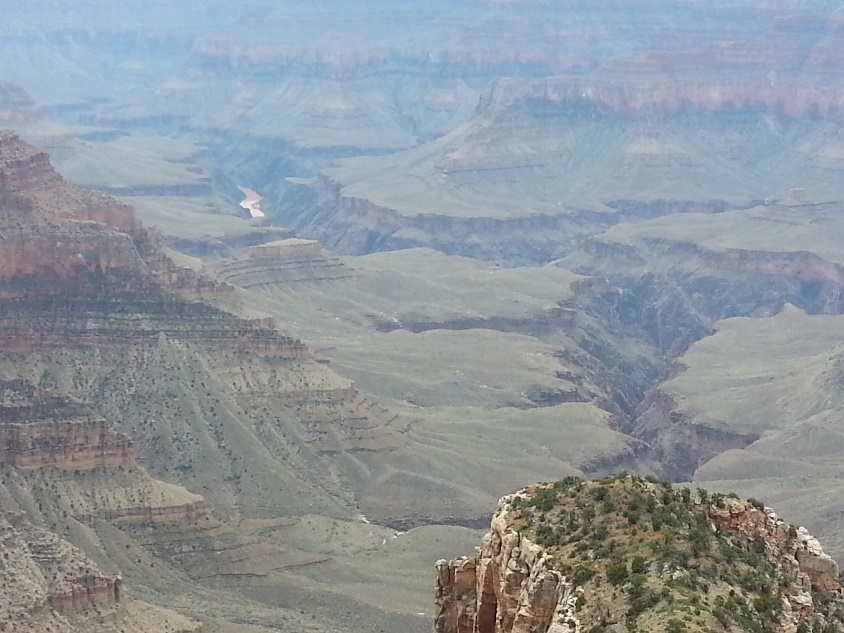 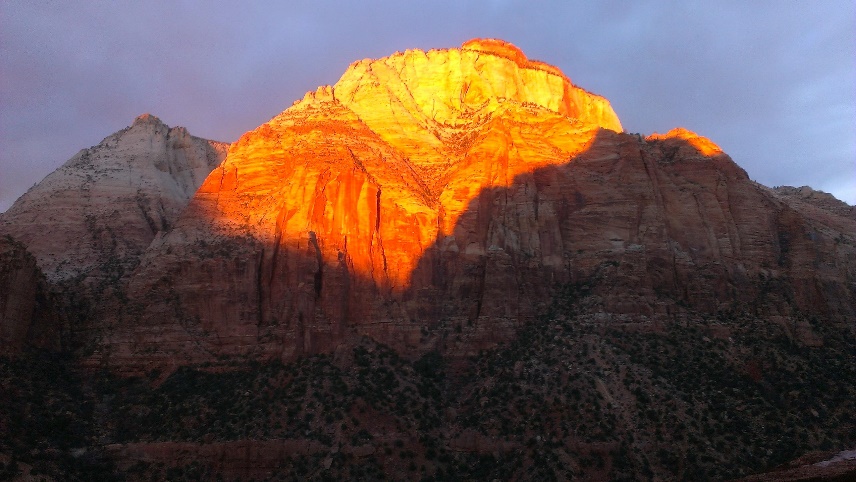 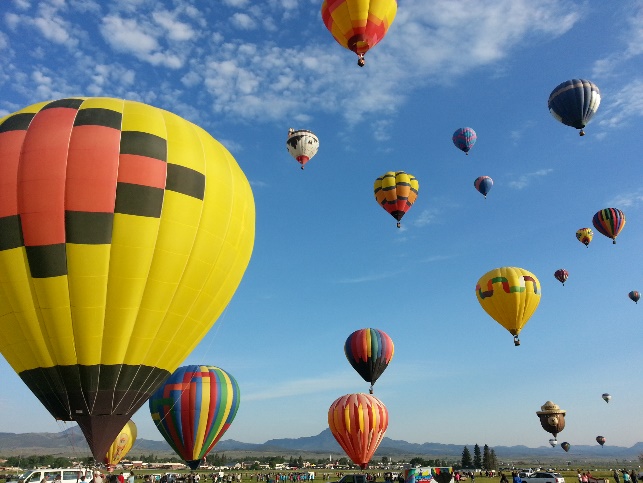 Research Group
Focus: 
basic research  on weather processes in complex terrain 
applied R&D relevant to diverse societal needs
improve access and visualization of environmental information
enhance understanding of weather on air quality and public health
Erik Crosman, Assistant Research Professor
Nola Lucke, Program Manager
Six researchers, 6 graduate students, 3 undergraduates
$6+ million in research funding during past 10 years from federal and state agencies and commercial firms
Ten research papers published or submitted in past two years
http://meso1.chpc.utah.edu/mesowest_overview/
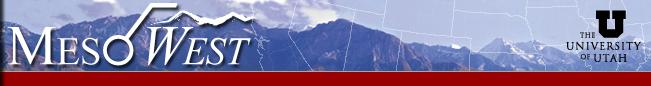 Software R&D to access, archive, and distribute environmental observations
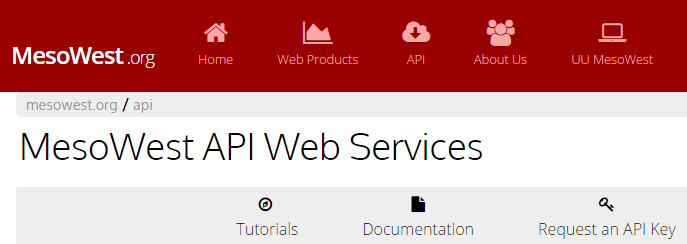 Kevin Nelson
Judy Pechmann
Joe Young
Xia Dong
Chris Galli
Alex Jacques
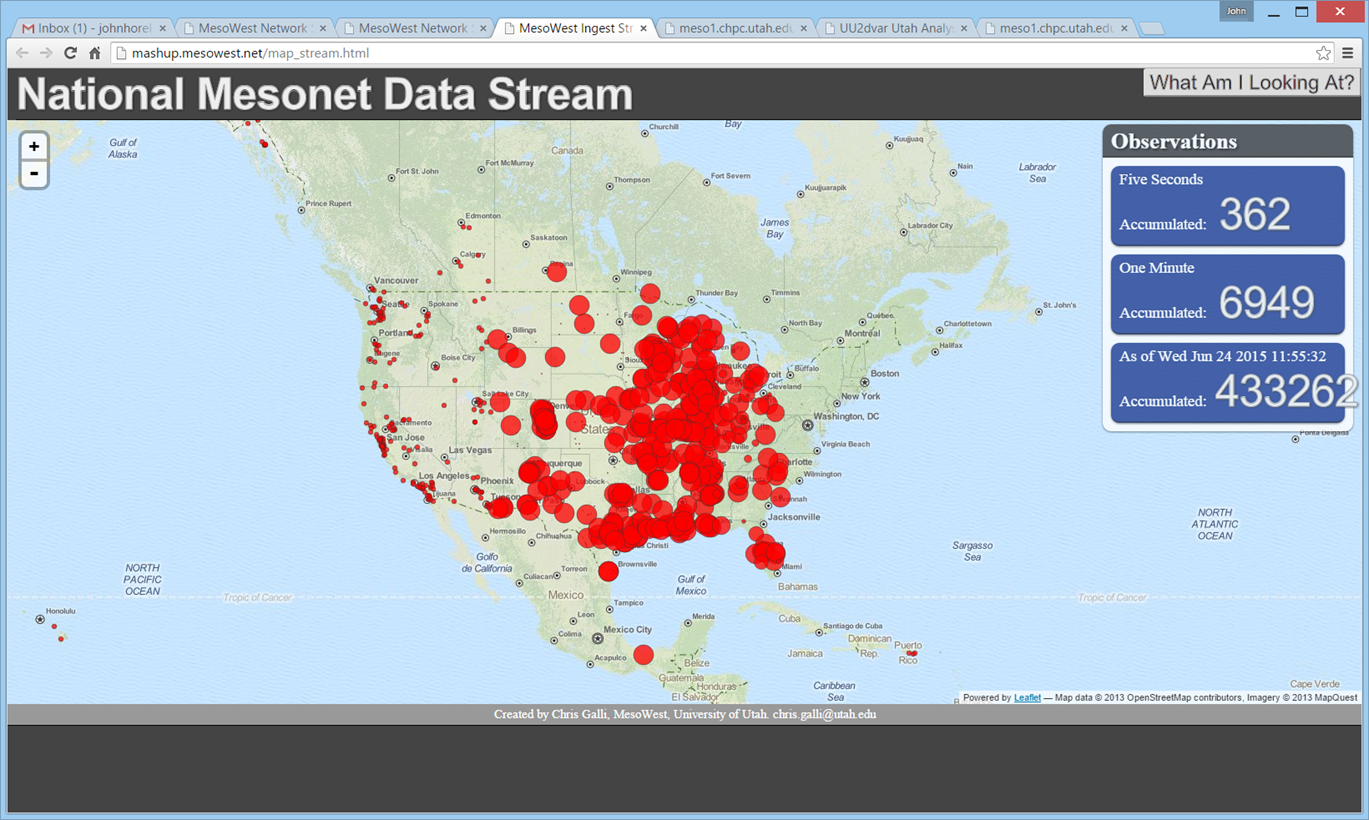 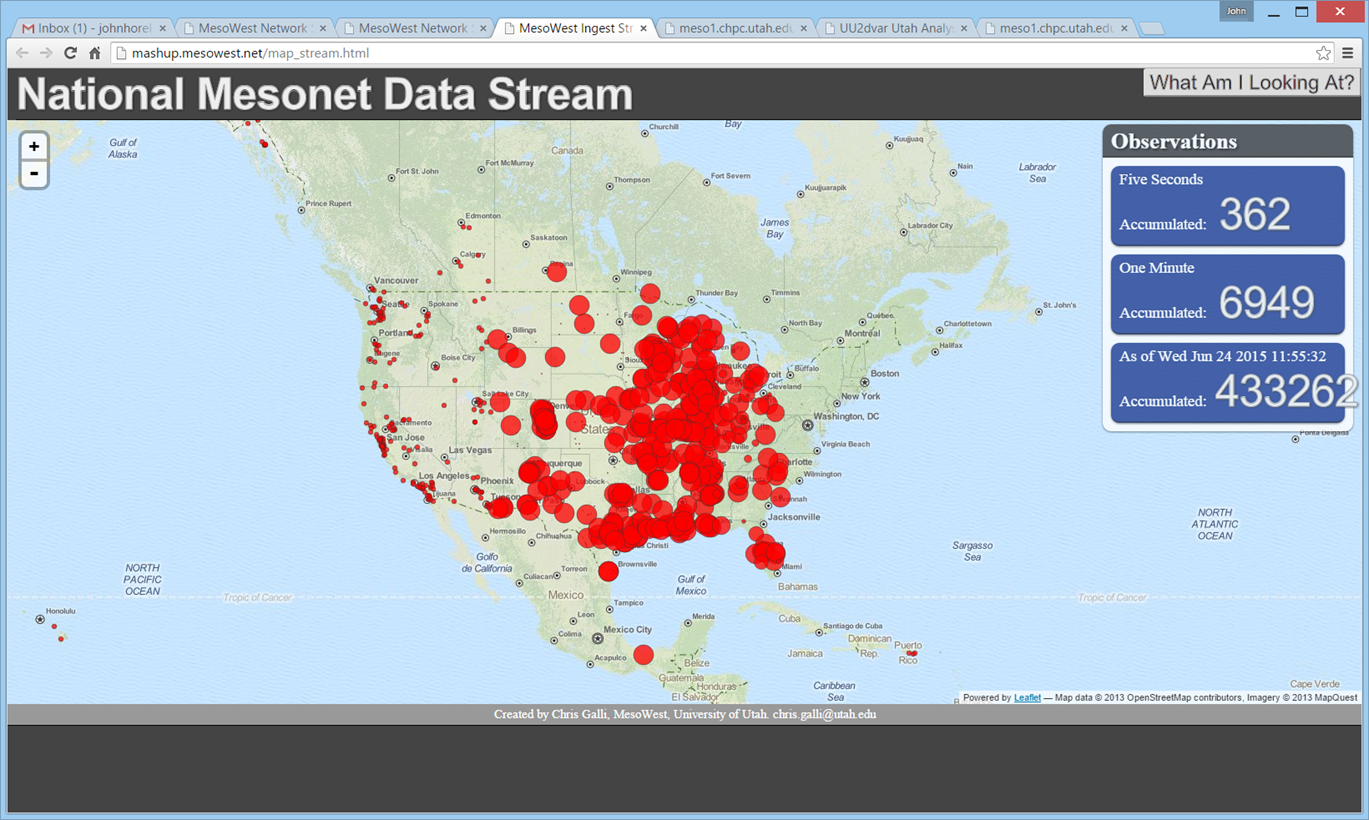 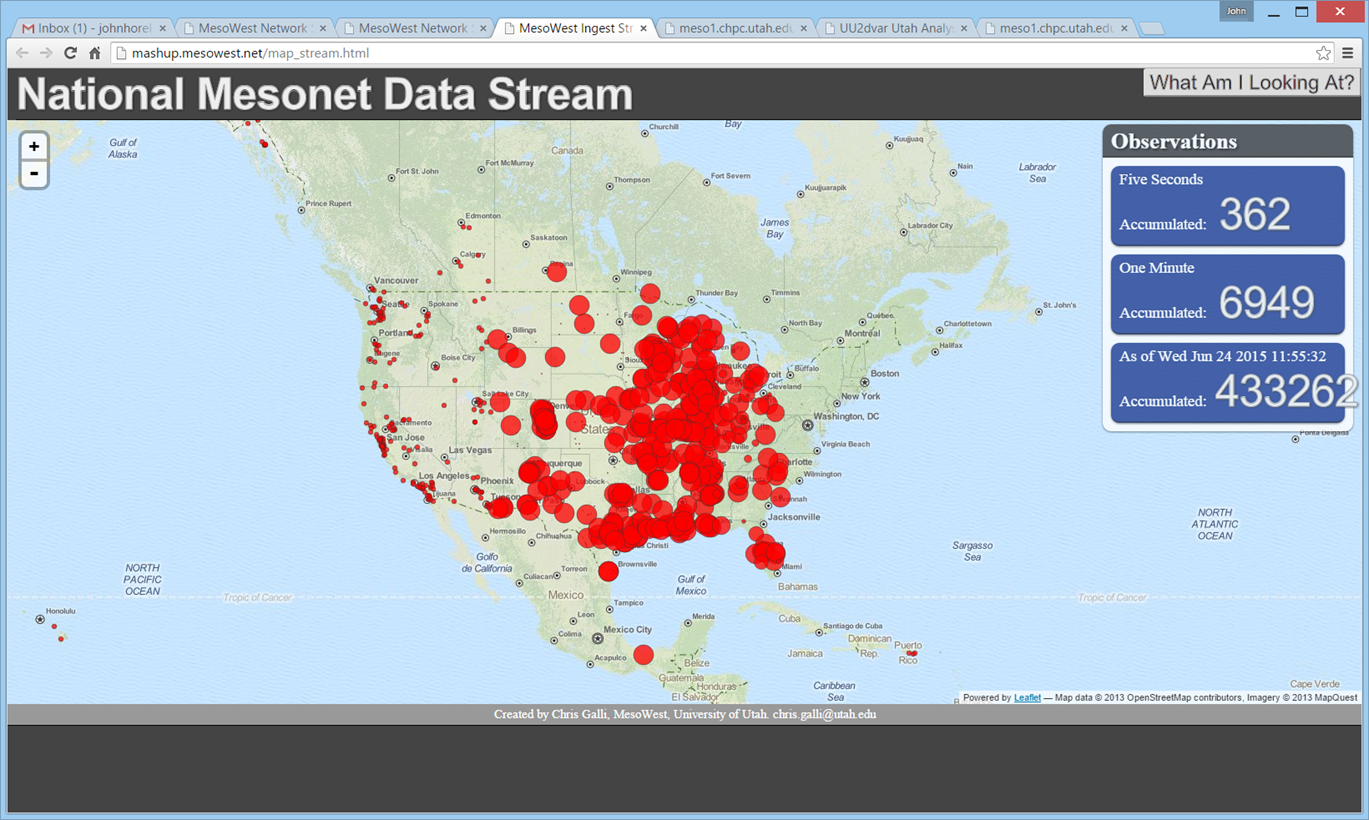 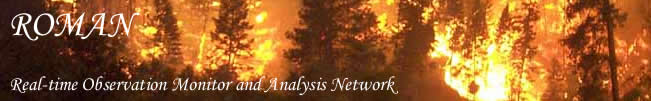 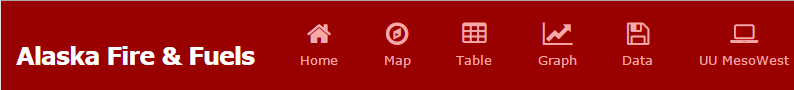 MesoWest: R&D
Synoptic: Commercial applications
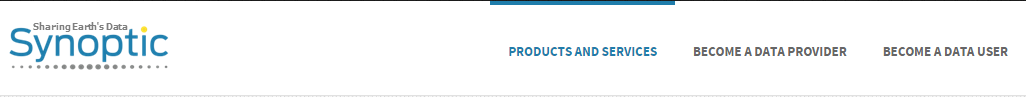 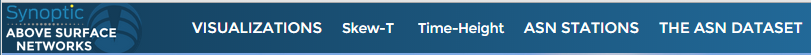 Graduate Students: Current Research Projects
Brian Blaylock & Ansley Long: The Uintah Basin Greenhouse Gas Study (lead PI J. Lin, NOAA); 2015 Great Salt Lake Summer Ozone Study (Utah DAQ)

2015-2016 new students: Taylor McCorkle and Dillon Ulrich (NSF big data)
Alex Jacques: Perturbation Pressure Variations (NSF)

Chris Foster: Improve Air Quality Modeling (Utah DAQ)
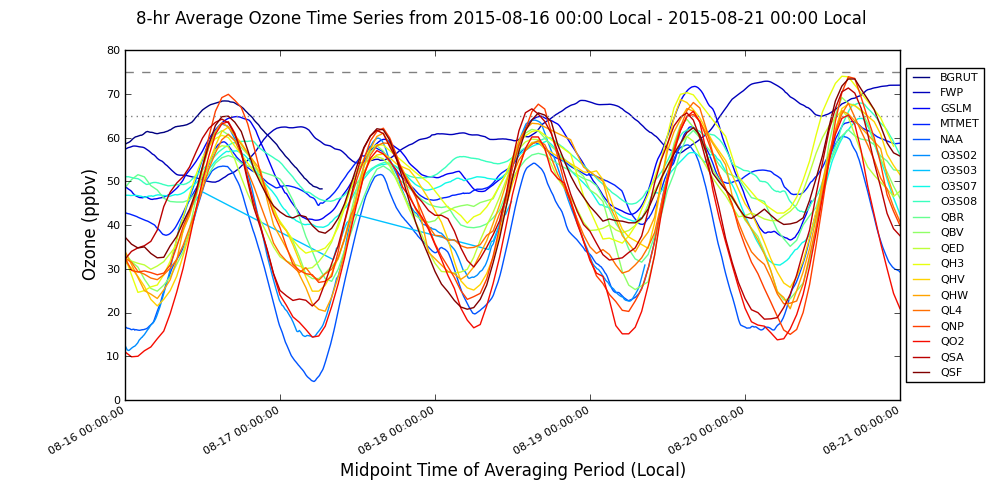 Great Salt Lake Summer Ozone Study
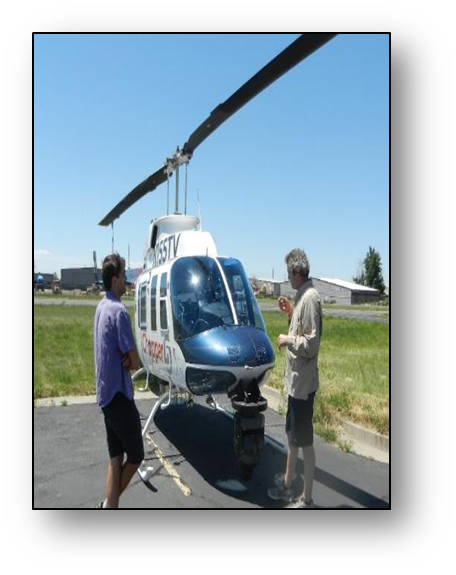 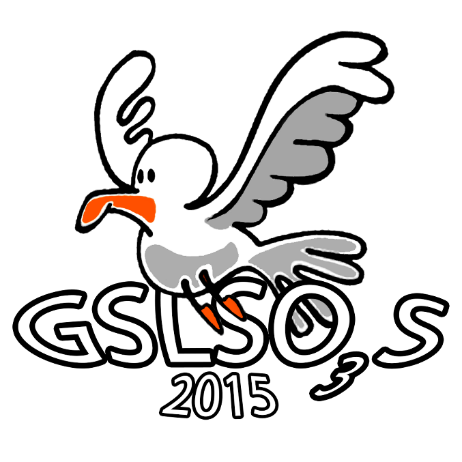 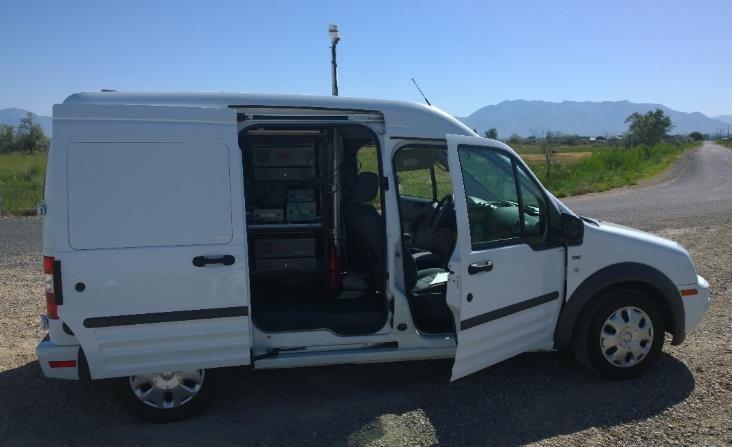 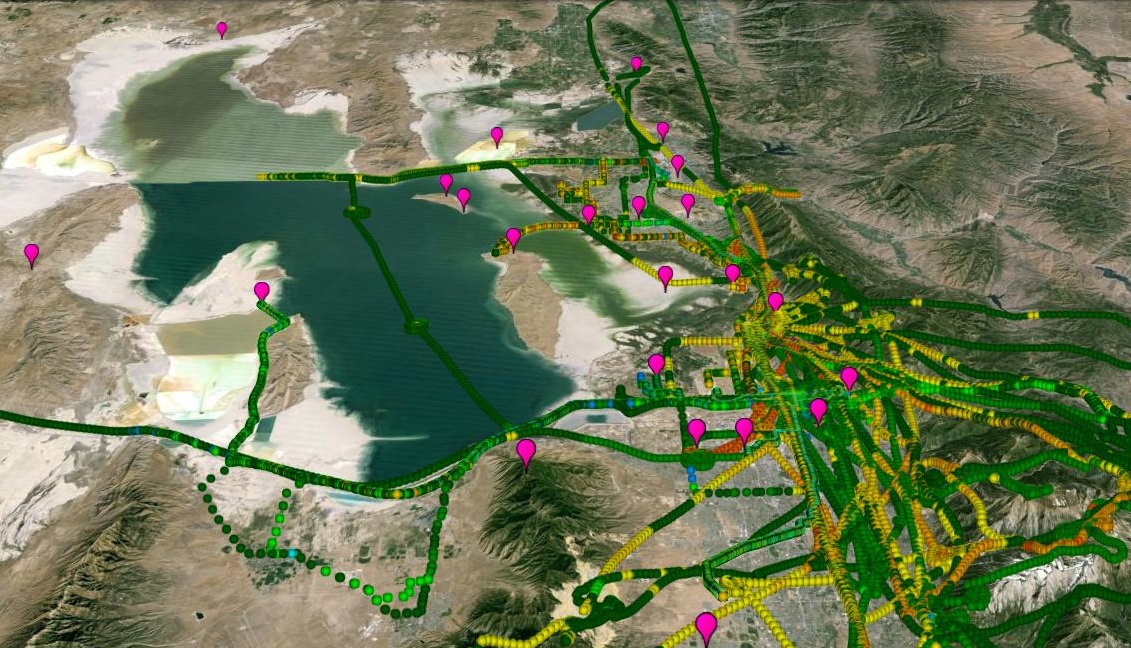 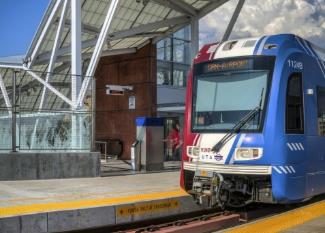 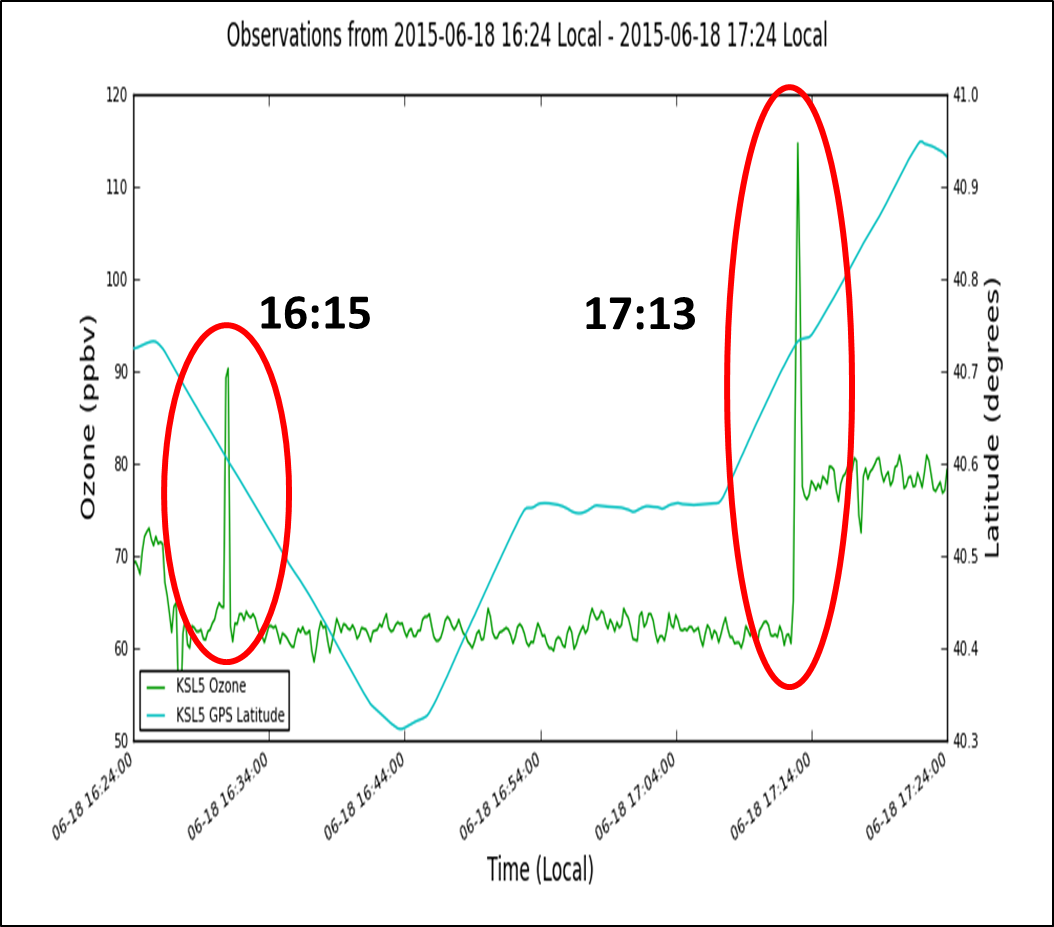 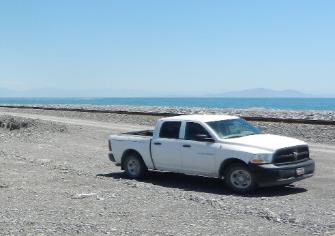 Ozone spikes aloft when crossing lake breeze front
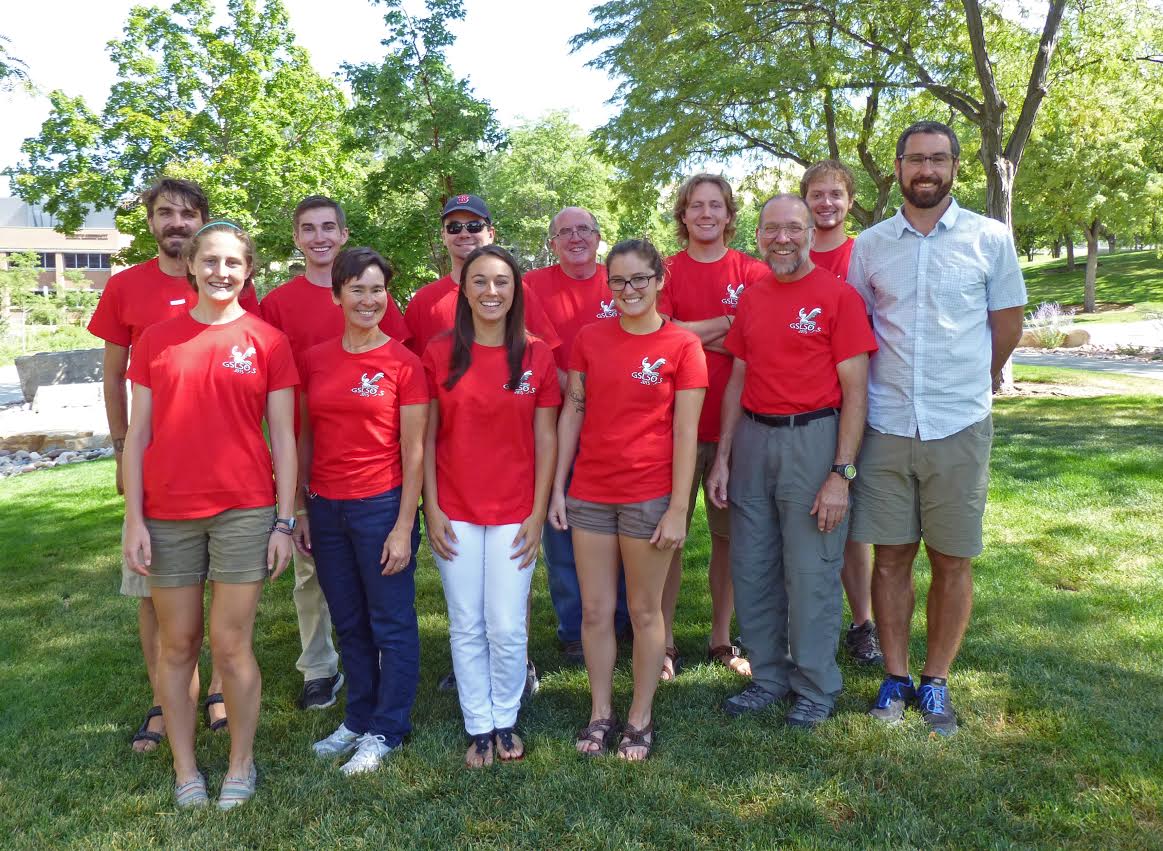 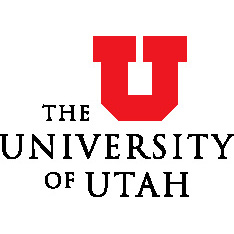 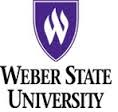 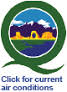 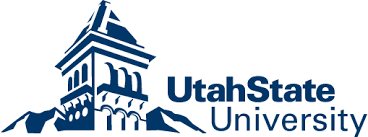